State Supplemental Funding for Career & Technical Education (CTE) Kentucky Department of EducationOffice of Career & Technical Education
Kentucky CTE Reports
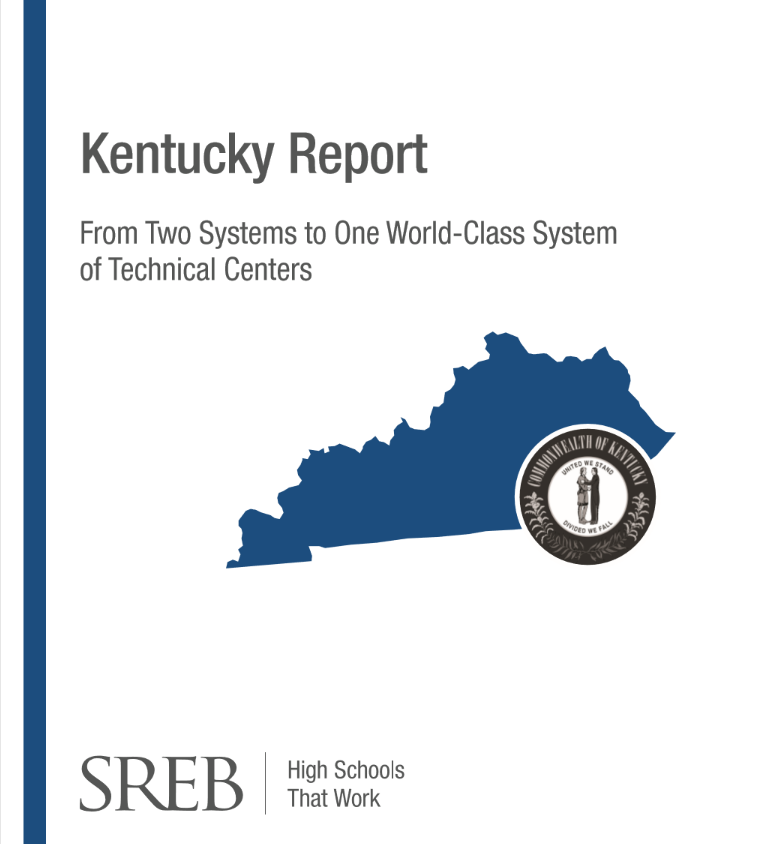 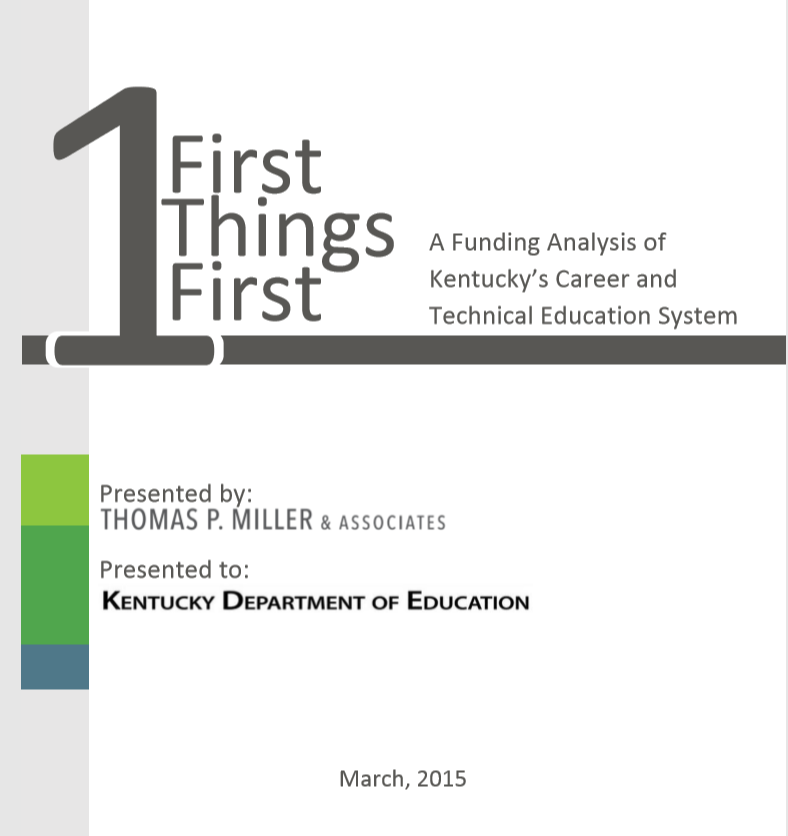 Funding Report Recommendations
Base funding for CTE on state goals and business and industry needs;
Convene a committee to explore ways of funding CTCs and ATCs equally; 
Provide adequate funding for CTE programs to accomplish state priorities;
Create a proactive, intentional process of funding large equipment purchases and maintaining and/or upgrading current equipment;
Allow locally-operated centers and schools to set a budget for the entire school year;
Consider an additional per-pupil funding formula weight tied to state-prioritized occupational and program areas based on state and regional industry needs; and
Explore CTE performance funding.
FY25 Biennium State Budget for CTE
2024 House Bill 499
Equitable funding for all CTE students
Incentivizes indicators of high-quality CTE that are important to workforce development 
Elimination of the mid-year adjustment  
Middle school career exploration 
Innovation and support fund
Leverages federal funding
Simplifies types of CTE and terminology
2024 House Bill 499
Allocation Variables
FTE changes
Programming changes
Incentives
Updated pathway weights
Converted local center 25% allocation removed from funding
Addition of converted centers FTEs to FTE and incentive totals
Michael Ford SuperintendentRussell County Schools
Considerations
Funding equity
Inclusion of state-operated centers into the funding formula
Consider increasing supplemental funding to mitigate the inclusion of additional ATC FTEs as well as incentives to local districts
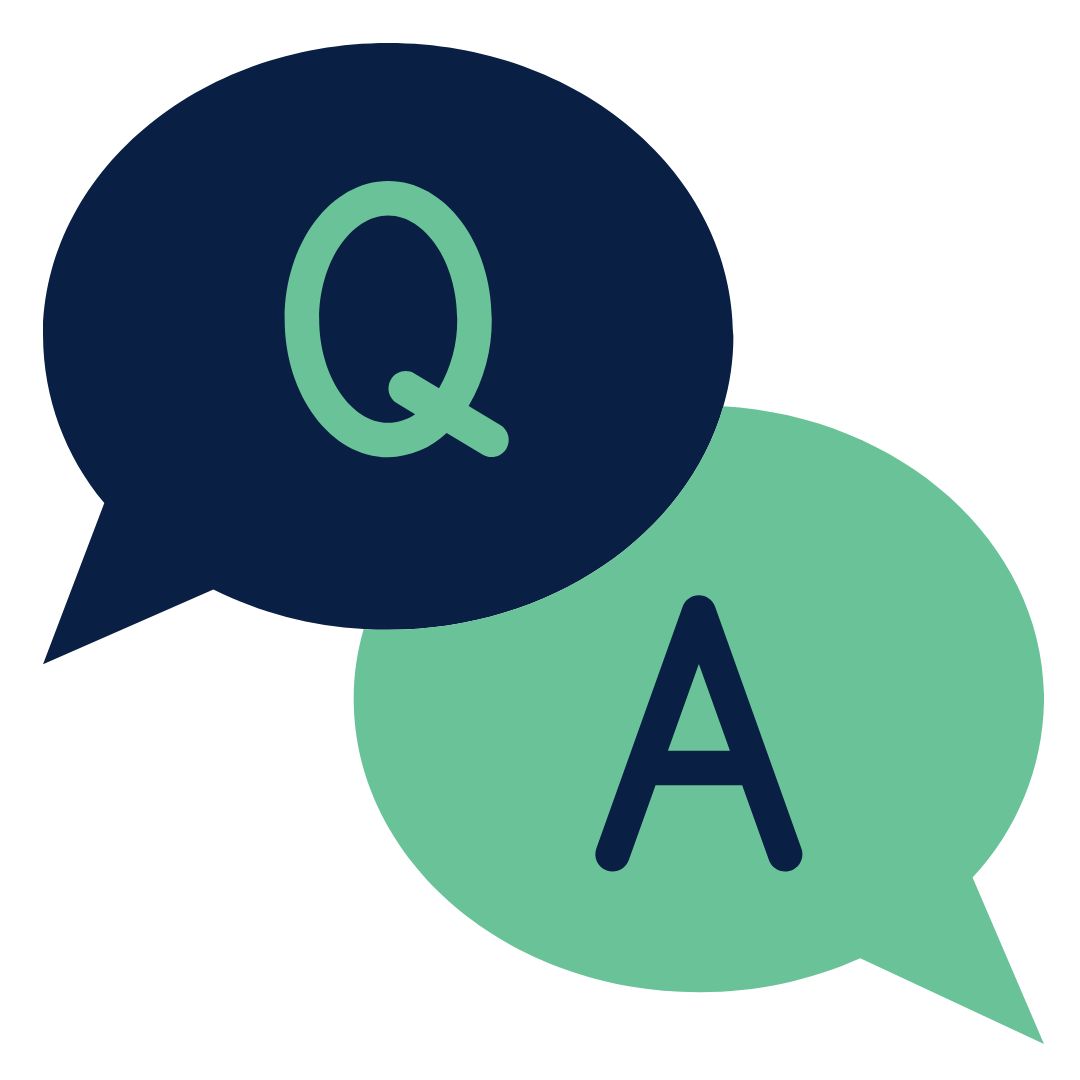